A música das palavras: 
interdisciplinaridade em Português e Música
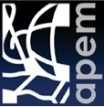 Filomena Viegas, Manuela Encarnação
Léxico em contexto: um glossário interdisciplinar com Português e Música
Léxico em contexto: um glossário interdisciplinar com Português e Música
Fontes: Dicionário da Língua Portuguesa Contemporânea, Academia das Ciências de Lisboa,  2001; Aprendizagens Essenciais de Português, de  Música e de Educação Musical, 2018.
Glossário interdisciplinar: algumas áreas de competência do PA convocadas
Plataforma Moodle - APP
Glossário Interdisciplinar || Paredes, 2022-2023